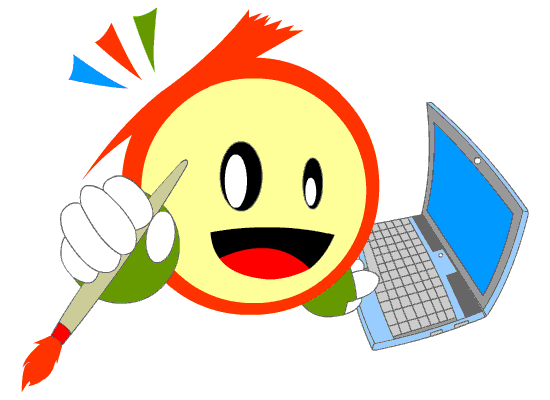 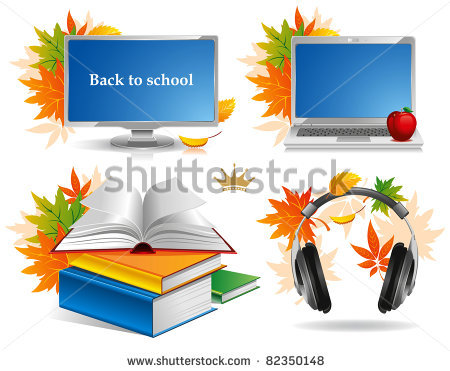 DOMAIN
TEKNOLOGI  PENDIDIKAN
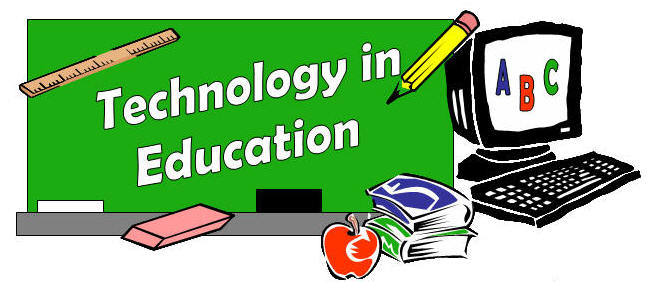 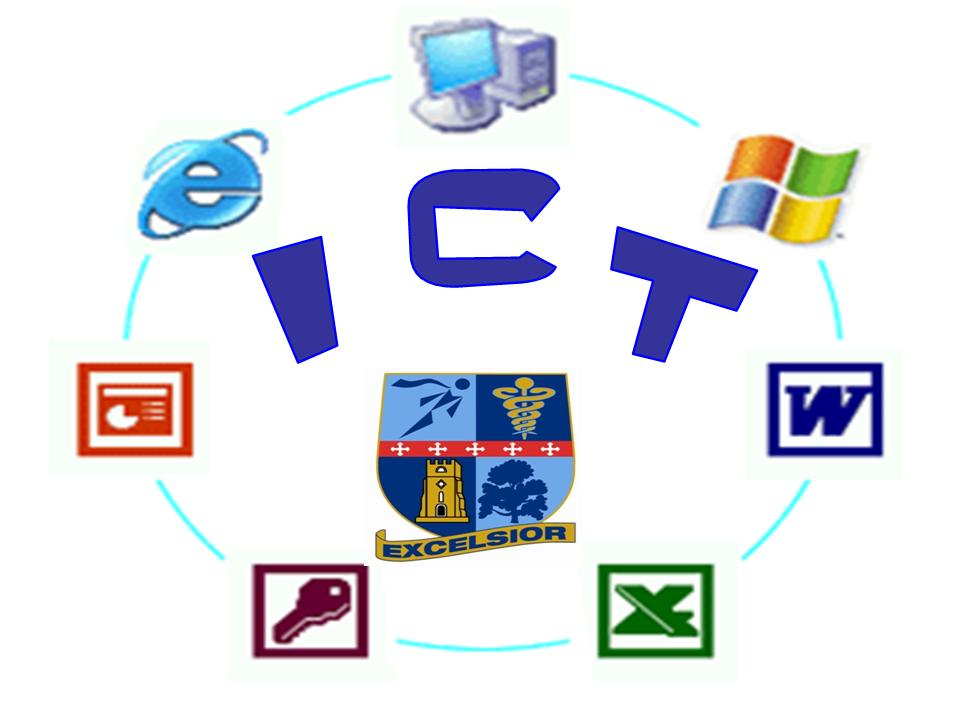 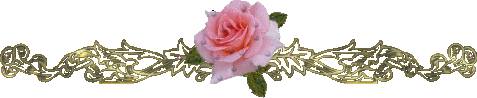 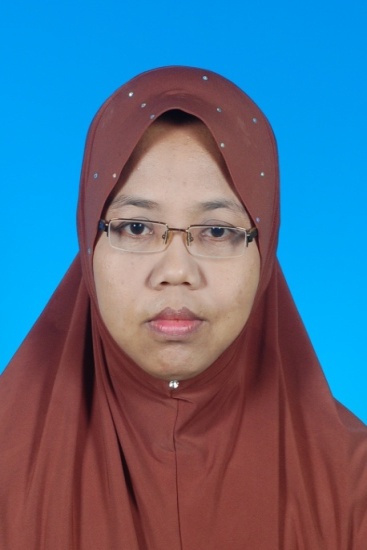 BIODATA
NAMA                               :  NOOR AFIDAH BINTI ROHMAT                    
JAWATAN                          :  PPPLD DGA32
ALAMAT ASAL                  :  KG BATU 4 SAPINTAS SABAK BERNAM
ALAMAT SEKARANG        :   LOT 488 JALAN BESAR
                                              KAMPUNG BATU 4 SAPINTAS
                                              45200 SABAK BERNAM, SELANGOR.
SEKOLAH BERTUGAS      :   SEK KEB LUBOK PUSING
                                              45300 SUNGAI BESAR, SELANGOR.
STATUS                             :   BERKAHWIN
ANAK                                :   6 ORANG
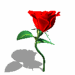 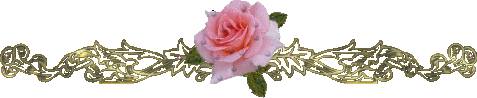 Domain teknologi pendidikanmelalui 2 fasa Tahun 1977 dan tahun 1994
Menurut Seels dan Richey(1994), teknologi pengajaran mencakupi lima domain yang menjadi asas dan struktur kepada bidang teknologi pengajaran.
REKA BENTUK
Proses sistematik untuk merancang dan menentukan ciri-ciri serta keperluan pengajaran dan pembelajaran
Merangkumi4 aspek
:1.Reka bentuk sistem pengajaran
2.Reka bentuk mesej
3.Reka bentuk strategi pengajaran
4.Ciri-ciri murid
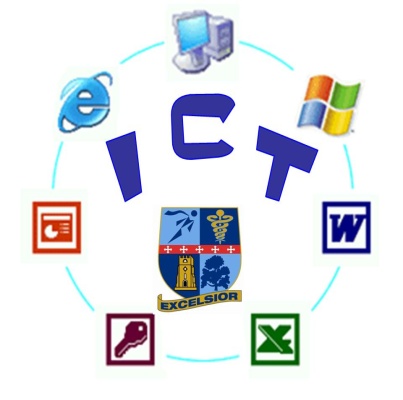 PEMBANGUNAN
Proses untuk menterjemahkan spesifikasi reka bentuk untuk menghasilkan bahan pengajaran.Contohnya
.
PENGGUNAAN
Tindakan menggunakan kaedah dan model pengajaran, bahan dan alat media serta persekitaran untuk meningkatkan suasana PnP
Merangkumi4 kategori:
1.Penggunaan media dan proses-Proses menggunakan bahan secara     sistematik
2.Penerimaan inovasi-Proses yang dilakukan untuk menerima sesuatu perubahan yang dibuat dalam sistem dan masyarakat dapat menerima perubahan tersebut
3.Pelaksanaan-Proses mengguna bahan dalam PnP
4.Institutionalisasi-Proses untuk menerima dan mengekalkan penggunaan bahan pengajaran yang dibina berdasarkan peraturan yang ditetapkan
[Speaker Notes: Question should be focus: 
Why should I use a technology-based method?
What is a current teaching problem
Identify technology-based methods that may offer good solution]
PENGURUSAN
Melibatkan kawalan ke atas teknologi pengajaran menerusi perancangan,penyusunan, penyelarasan dan penyeliaan pusat sumber atau teknologi pendidikan untuk membolehkan aktiviti PnP berjalan dengan tersusun dan berkesan. Merangkumi4 kategori:
1.Pengurusan projek

2.Pengurusan sumber

3.Pengurusan sistem penyampaian

4.Pengurusan maklumat
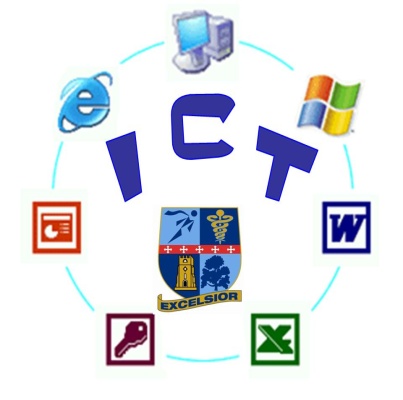 PENILAIAN
Proses untuk menentukan kesesuaian   dan keberkesanan proses PnP / program pendidikan seperti penilaian pencapaian pelajar, penilaian penggunaan media,penilaian rekabentuk dan pembinaan bahan pengajaran serta penilaian program /projek media pendidikan
Merangkumi  4 kategori:

1.Penilaian analisis masalah

2.Penilaian rujukan kriteria

3.Penilaian formatif dan sumatif

 4.Kajian
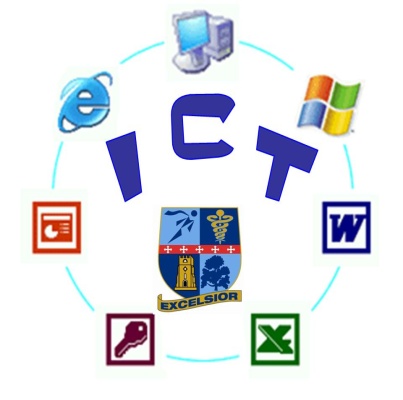 KEPENTINGAN TEKNOLOGI PENDIDIKAN
1Licinkan proses p&p- fokus kepada isi penting yang hendak                        disampaikan ( transperansi dan powerpoint.)

2.Jimat masa,tenaga dan wang (powerpoint)

3.Kekalkan minat murid ( video/audio)

4.Betulkan kekeliruan atau salah tafsir,jelas konsep (kepelbagaian warna menarik dalam gambar)

5.Libatkan pelbagai deria murid (audio visual)

6.kayakanpengalaman murid (media bergerak)
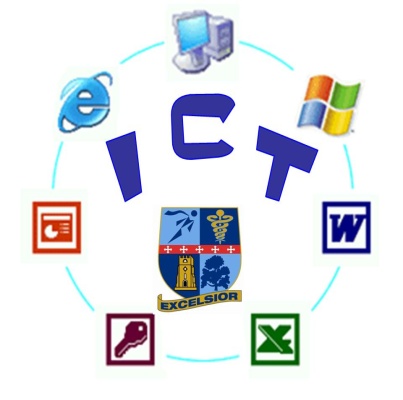 SEKIAN
TERIMA
 KASIH
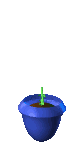 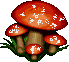 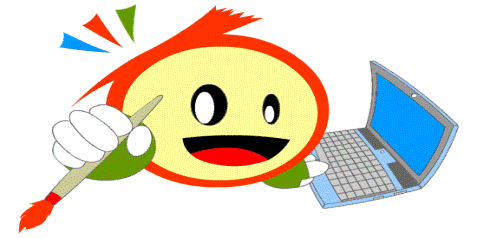